Slough Learning Disability Partnership Board
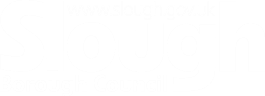 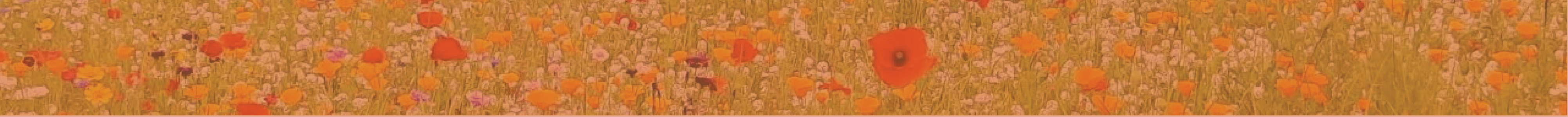 Slough Learning Disability Partnership Board
Hello and welcome!
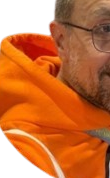 Giuseppe Di Martino
LD and Autism Commissioner
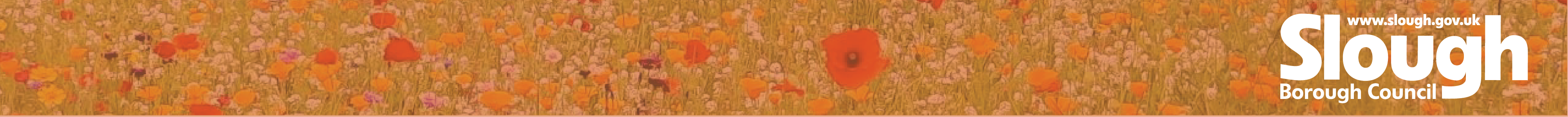 What is it for
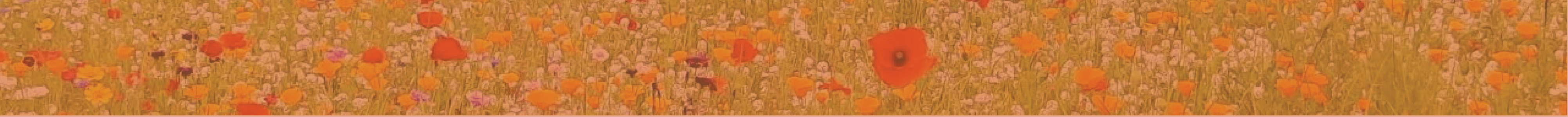 Slough Learning Disability Partnership Board
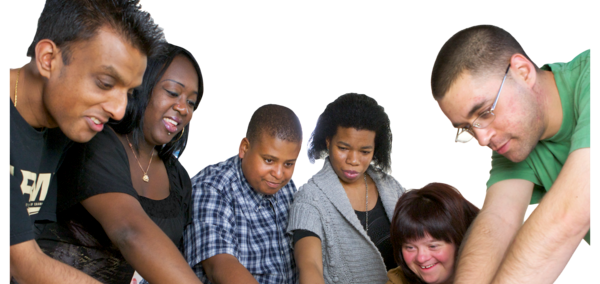 The Slough Learning Disability Partnership Board wants to improve the lives of people with a learning disability, their families, and carers by challenging inequalities, influencing decisions about services, and preventing the need for specialised support.
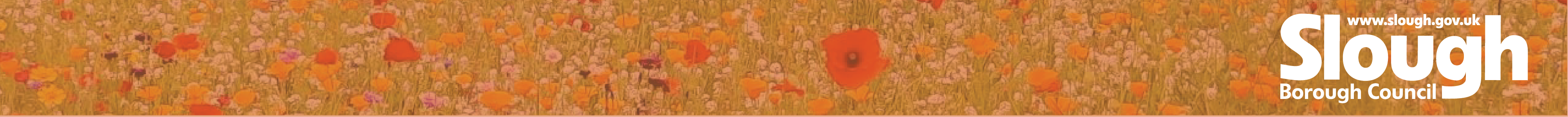 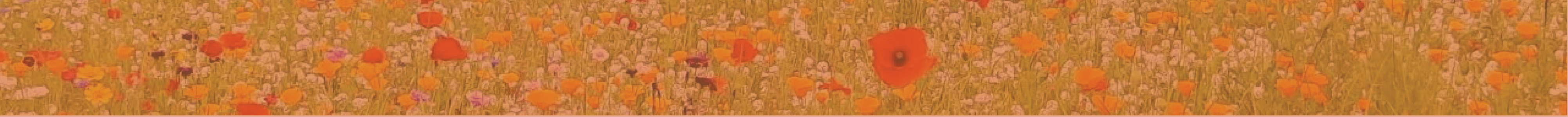 Slough Learning Disability Partnership Board
What the learning disability partnership board does
Oversees the Action Plan included in the Adult Learning Disability Strategy
 Ensures Co-Production becomes the normal and expected way of working. 
 Makes sure learning disability services are of good quality. 
 Makes recommendations and influence decisions about services. 
 Creates and shares information in accessible format. 
 Informs people about what is happening in Slough. 
 Promotes the rights of people with learning disability, their families, and carers.
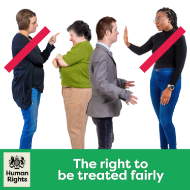 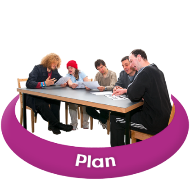 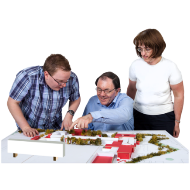 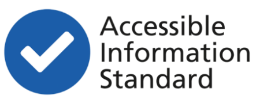 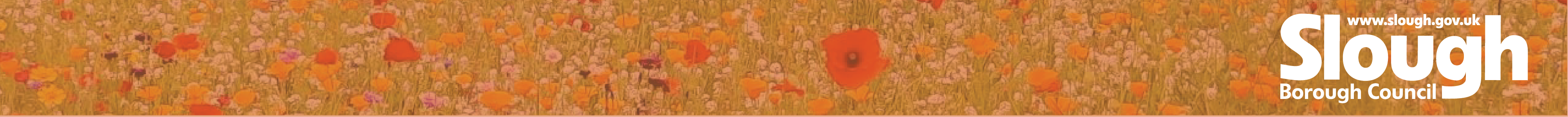 What do you want
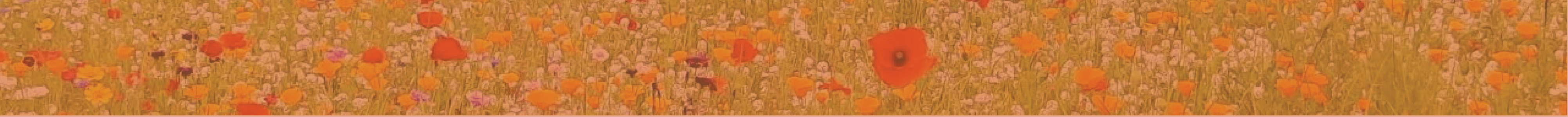 Slough Learning Disability Partnership Board
For a successful Learning Disability Partnership Board that can bring about change, it is important that all the right people are members. 
 
We want to hear what people with learning disability, their families and carers want, so we would like to invite them to join the group.

By joining, you will help shape the future of Learning Disability Services in Slough.  

Other members include professionals working in health and social care and other relevant services (housing, DWP, etc).
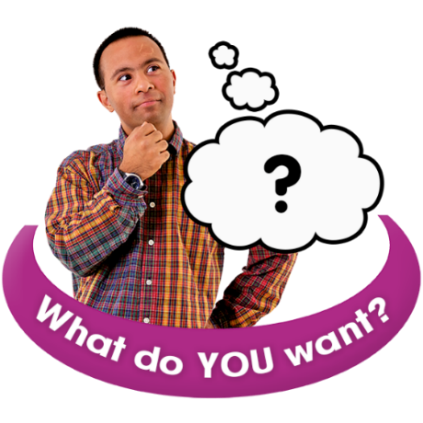 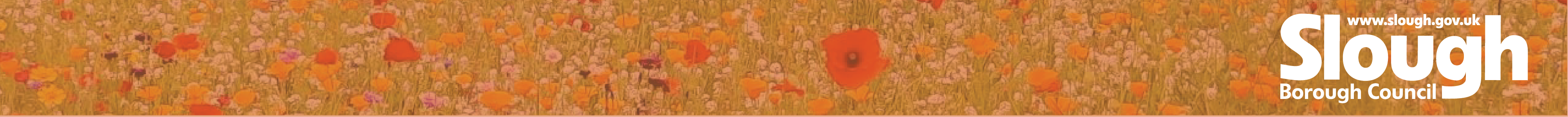 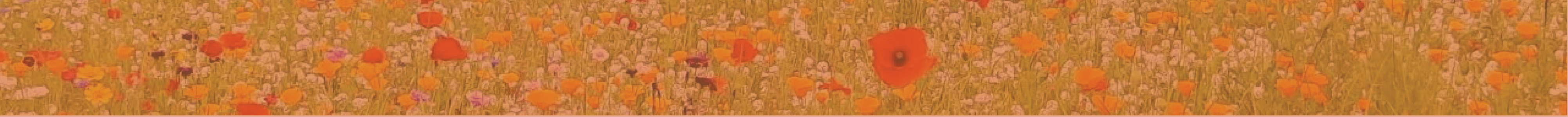 Slough Learning Disability Partnership Board
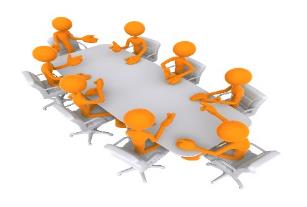 Rules To Participate:
Attend at least two meetings per year.
Using simple language, no jargon.
Respect other people’s ideas 
Be kind to others.
Work as a team.
Maintain confidentiality.
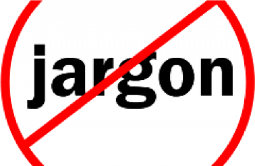 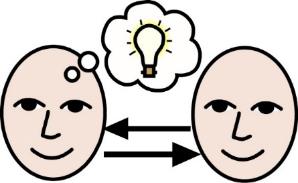 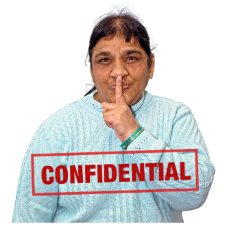 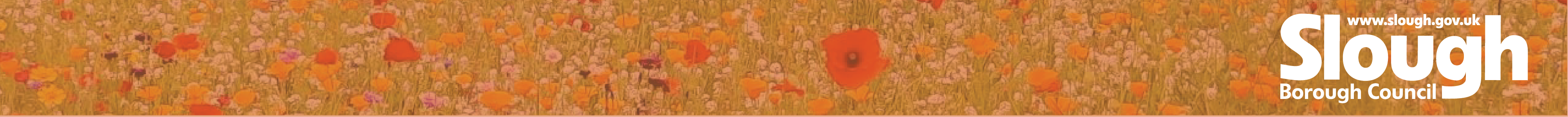 Support for members
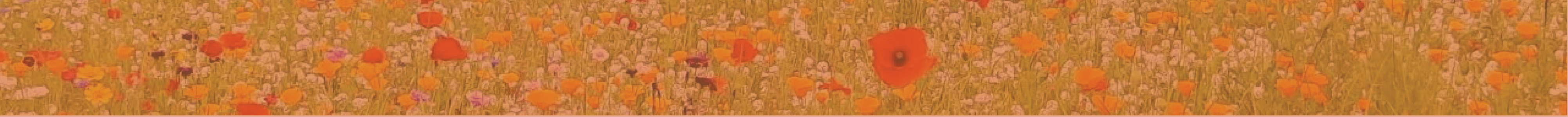 Slough Learning Disability Partnership Board
The Slough Learning Disability Partnership Board will meet once every three months
Members will be supported during meetings by:
 
 Ensuring they have a voice.  
 Using simple language, no jargon.  
 Extra time after the meetings to discuss specific topics.  
 
Notes of the meetings will be published in easy read format.
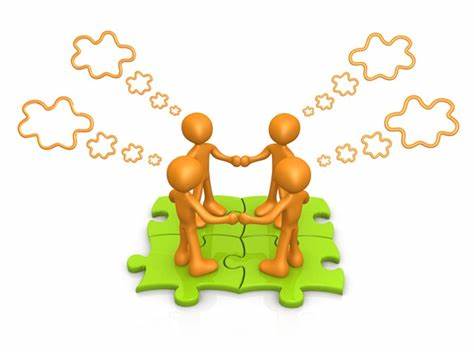 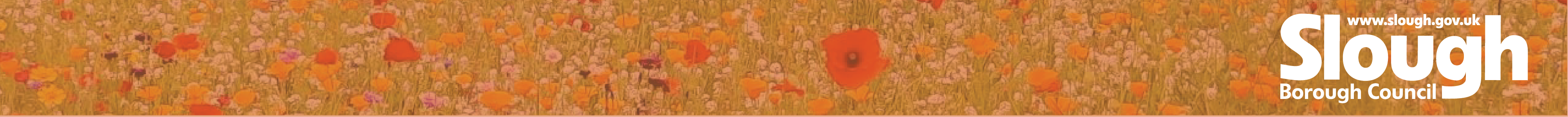 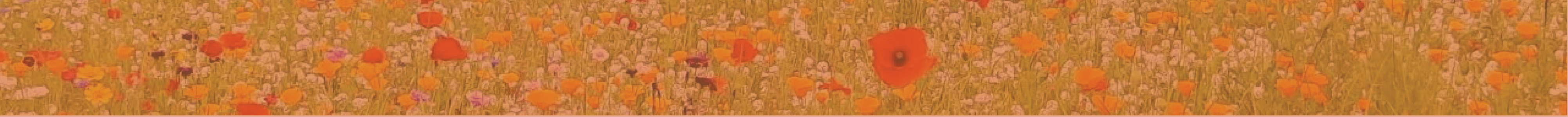 Slough Learning Disability Partnership Board
First Meeting:
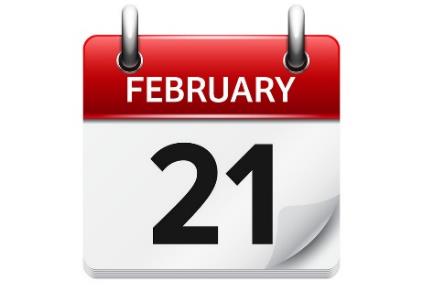 21st February 2024
11:00 am – 1:00 pm

Council Chambers
Observatory House
25 Windsor Road
Slough
SL1 2EL
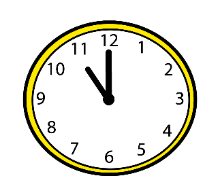 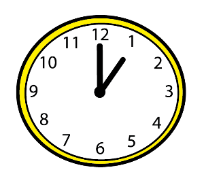 To
From
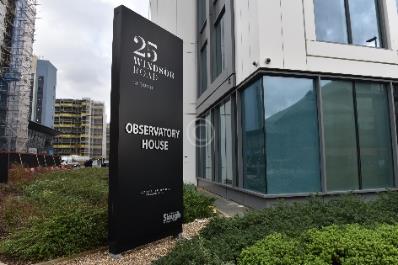 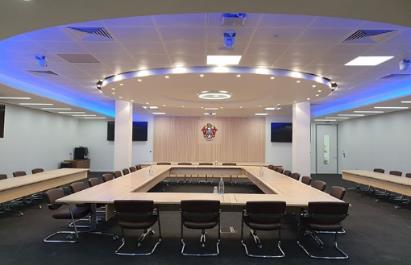 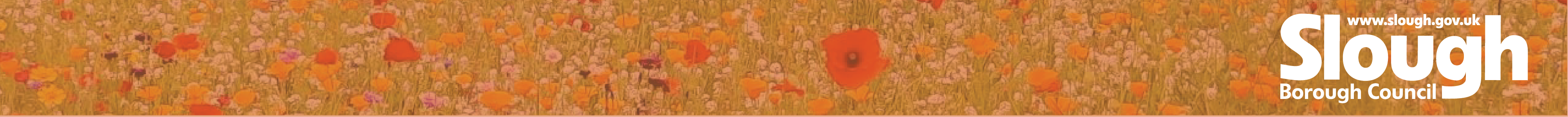 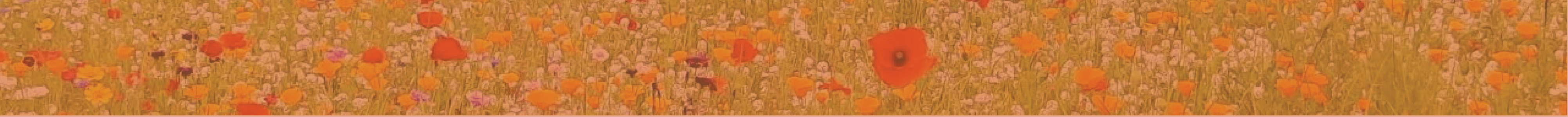 Slough Learning Disability Partnership Board
Get Involved:
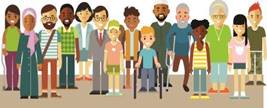 For more information or how to participate contact Slough Borough Council Co-Production Network
BeInvolved@slough.gov.uk
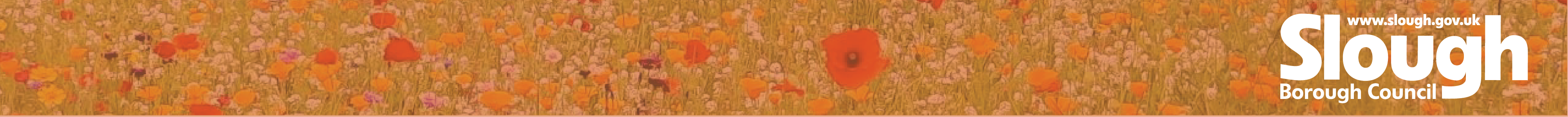 Thank You
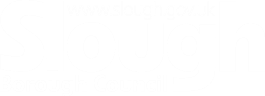